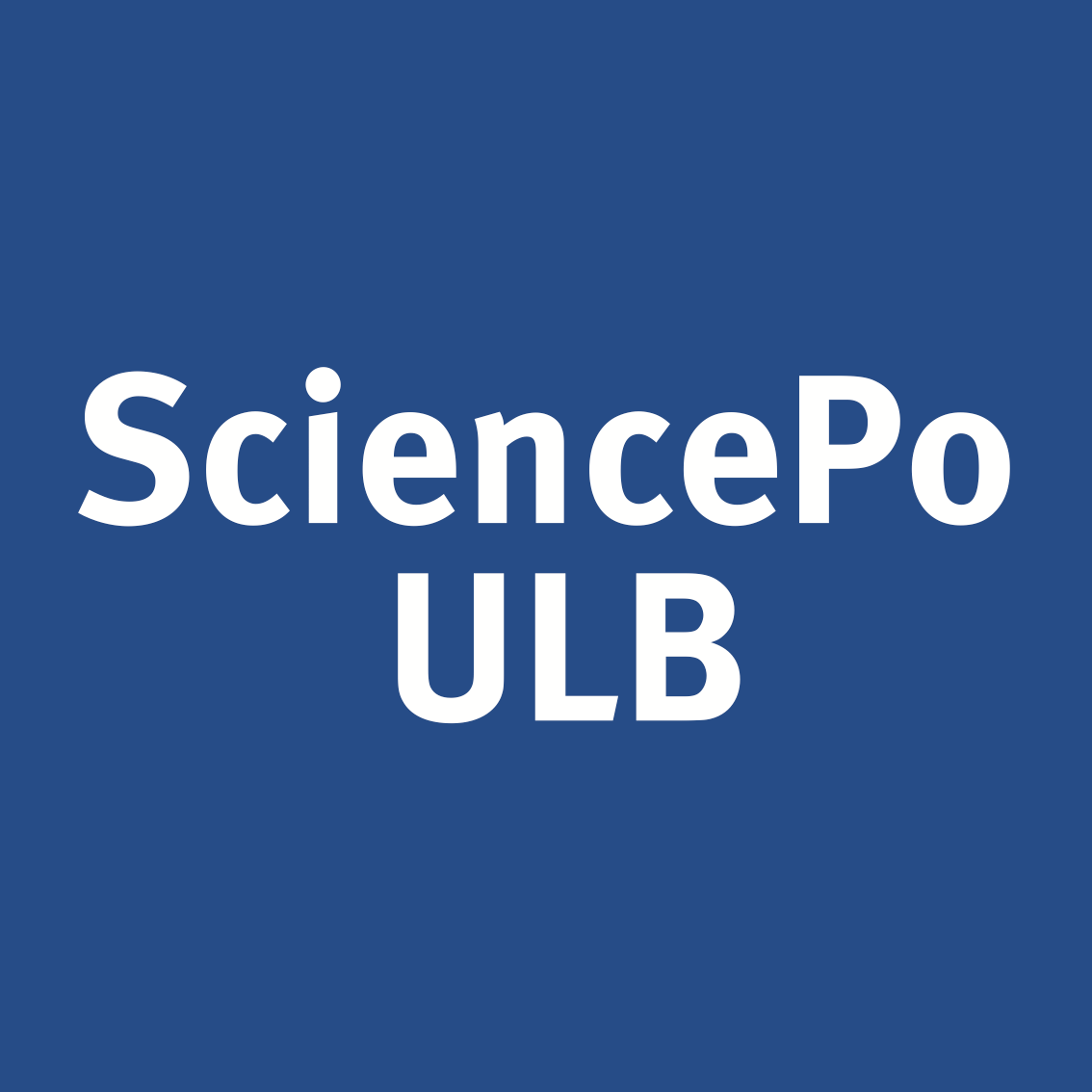 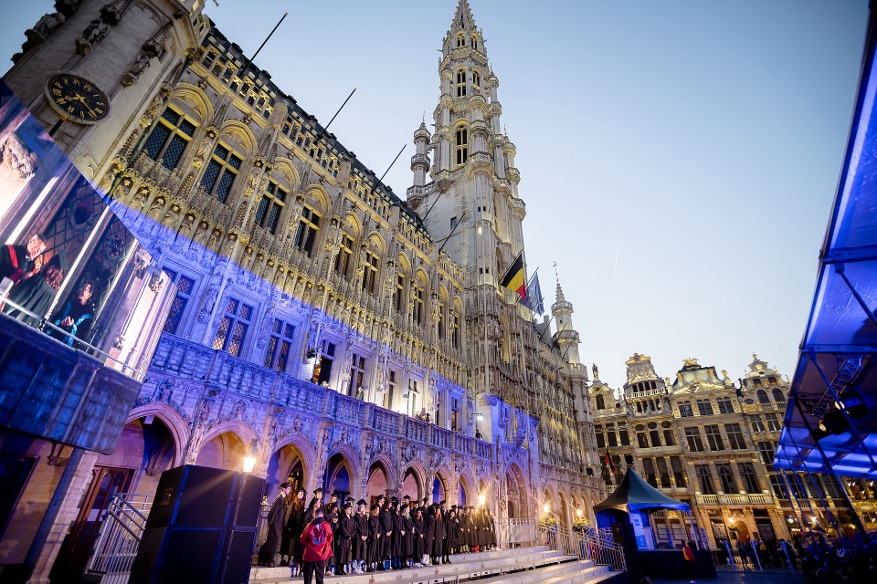 Bienvenue à SciencePo ULB!Prof. Emilie van Haute
Vous retrouverez cette presentation sur le site du Département (PhiSoc – SciencePo)
Début des cours le 16 septembre
Université libre de Bruxelles

       Faculté 
de Philosophie et Sciences sociales

4 départements
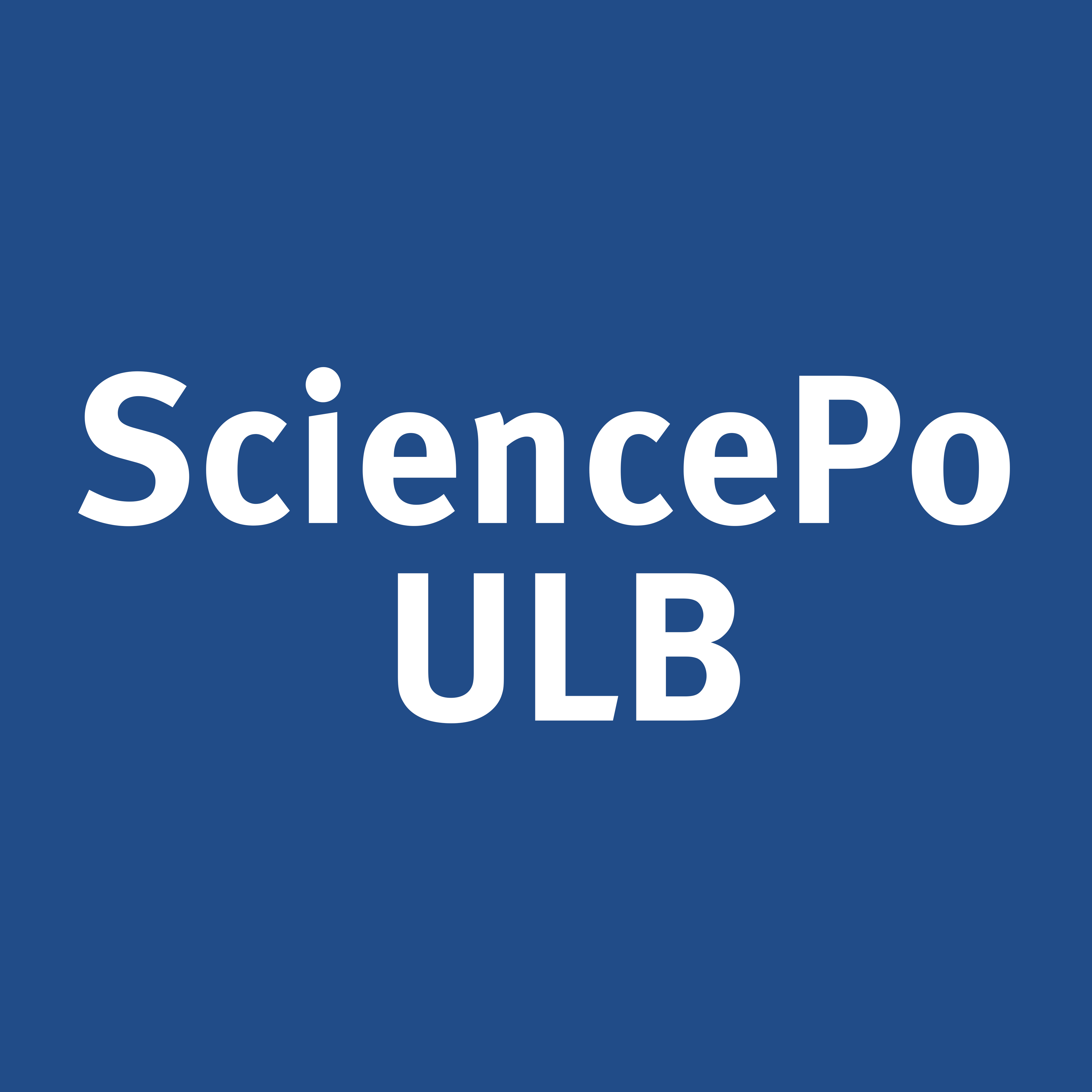 2,000 étudiant.e.s
Bruxelles, capitale de l’Europe, 2ème ville au monde avec le plus d’institutions internationales
Environnement international, tant dans le corps enseignant que parmi les étudiant.e.s
Première dans son domaine en Belgique francophone, dans le top 100 mondial
Organisation des études:3 grades académiques
Le grade académique sanctionne la réussite d’un cycle
Bachelier:	1er cycle
Master:		2e cycle
Doctorat:	3e cycle
Rythme des études
Trois quadrimestres suivis d’une période d’évaluation : 
Q1 et Q2: 2 quadrimestres d’enseignement (12 semaines)
Q3 (été): stages, préparations, récupération
Vos études à SciencePo ULB
L’évaluation :

Toutes les UE sont évaluées à l’issue du quadrimestre
La 1ère session d’évaluation:
en janvier pour les activités d’apprentissage du Q1
fin mai/début juin pour les activités d’apprentissage duQ2 
La 2e session d’évaluation a lieu dans la deuxième moitié du mois d’août et la première semaine de septembre
Vos études à SciencePo ULB
L’évaluation :

Une UE est déclarée réussie et les crédits correspondants acquis pour toute note obtenue supérieure ou égale à 10
Une fois l’ensemble des crédits acquis, le jury prononce la réussite du cycle et attribue éventuellement une mention de cycle  (Satisfaction, Distinction, Grande distinction, La Plus Grande Distinction)
Vos études à SciencePo ULB
Les conditions de la réussite :
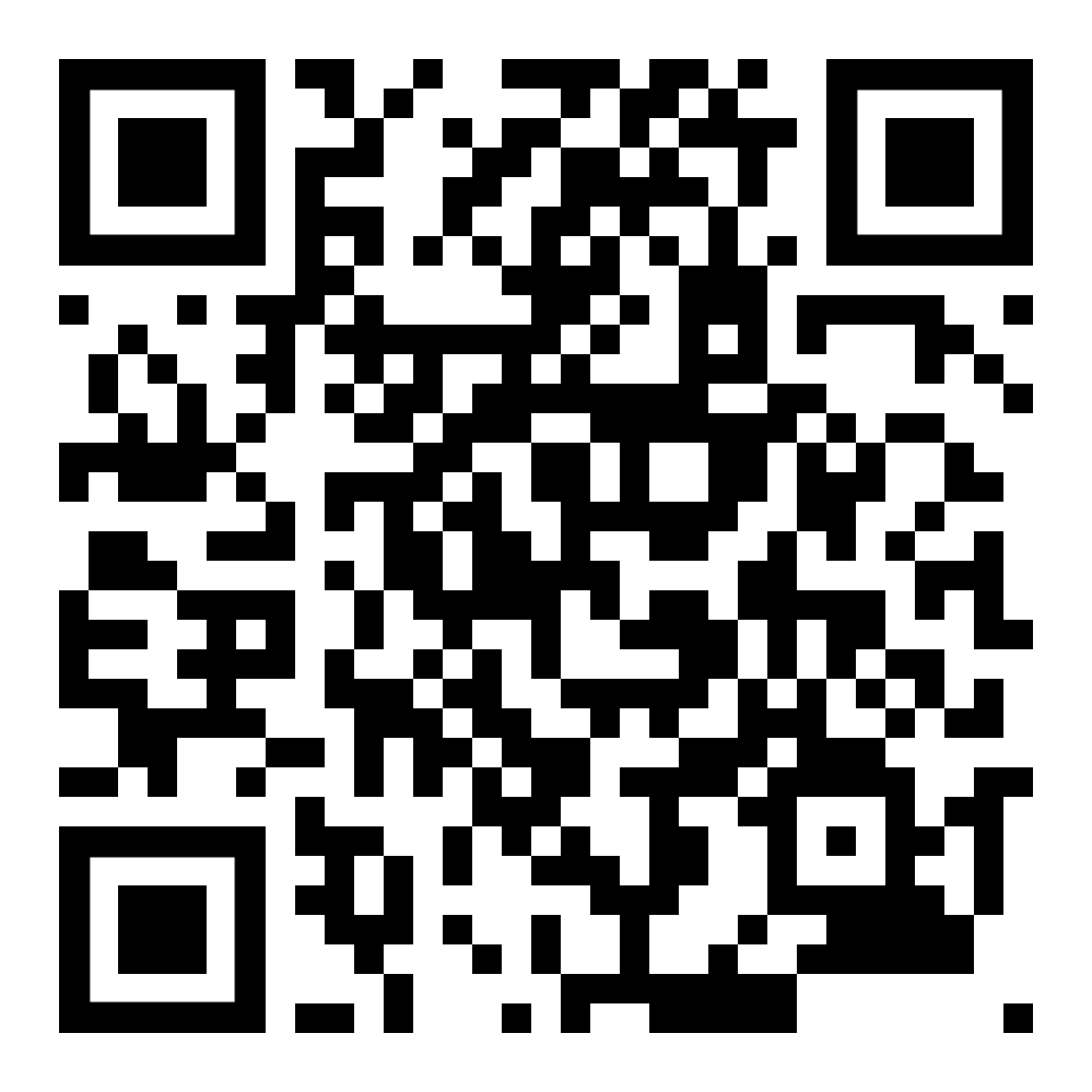 Programme Annuel Etudiant (PAE)
Chaque étudiant a un PAE: une vue horaire personnalisée de ses cours (idem pour contenus de l’UV).

Ce PAE ne sera pas réalisé par le secrétariat dès la rentrée mais dans le courant du mois de septembre/octobre. En attendant, l’étudiant.e consulte son horaire par année d’études ou cours par cours. 
Il/Elle peut et « doit » se rendre au cours !
MINERVAL
Vous devez payer vos 
DROITS D’INSCRIPTION :
50 € AVANT le 31/10/2024 
suivi du solde avant le 01/02/25
sinon l’année est perdue, il n’y aura AUCUN rattrapage possible !
Personnes de référence
Le corps académique – PROFESSEURS
Le corps scientifique – ASSISTANTS
Le PATGS ou personnel administratif, technique, de gestion et de service (secrétariats et autres services de la Faculté et de l’Université en général)
Personnes de référence
Secrétariat: Yousra Chahboun
Pour toutes les questions administratives (ex.: report de note, inscription aux cours, aux examens, à la seconde session, etc.)
Tél : +32(0)2 650.30.77
Email : yousra.chahboun@ulb.be
Bureau: H3.127

Responsable académique: Emilie van Haute
Bureau: S11.125 (lundis 9h30-11h30)
Jury et délibérations: Corinne Torrekens
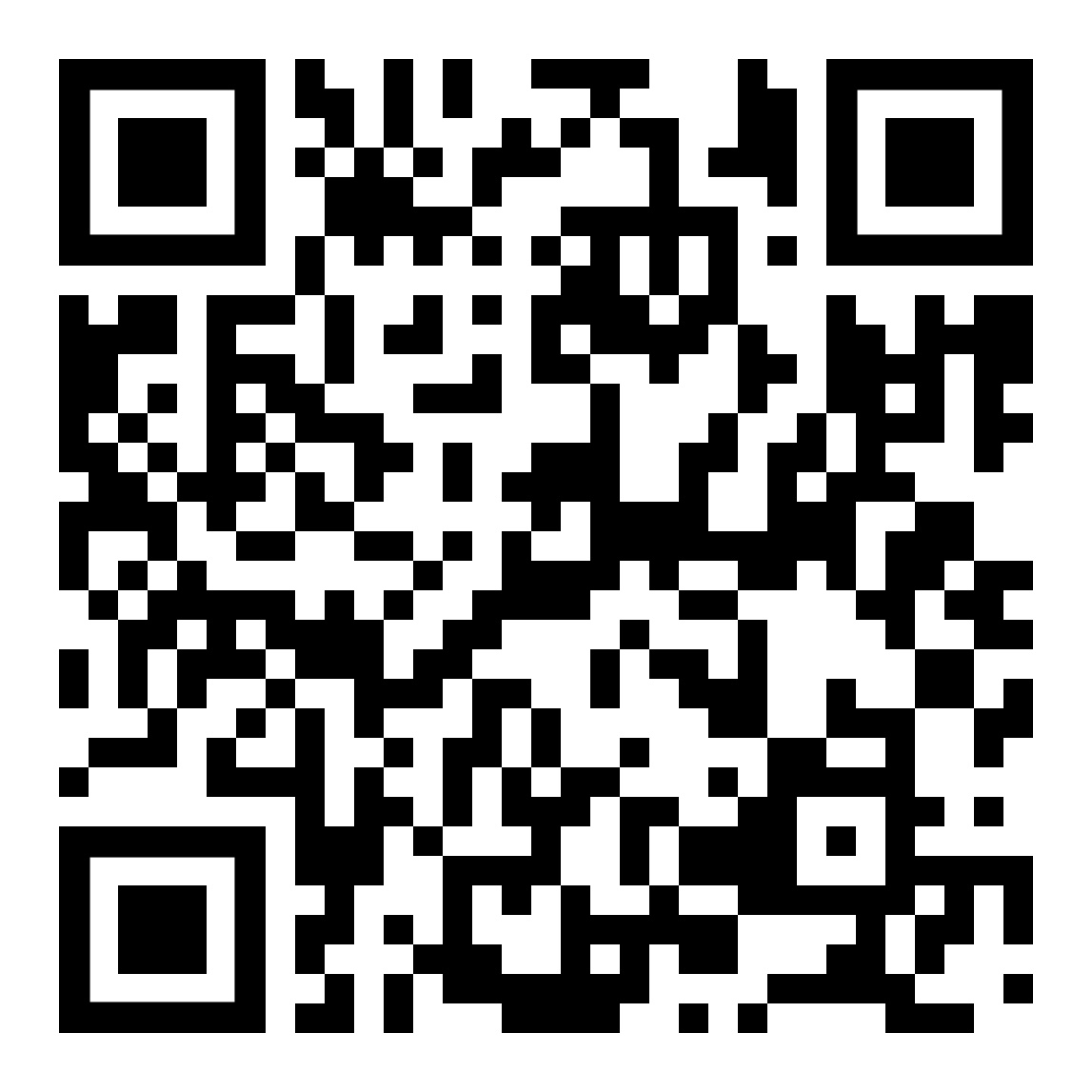 Contacts des différents secrétariats:
3 bâtiments pour SciencePo
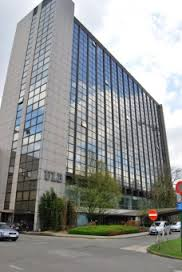 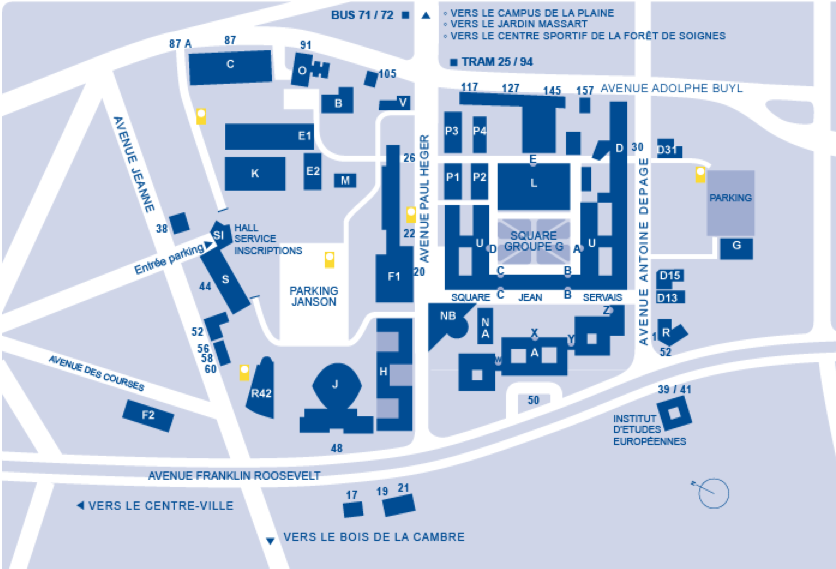 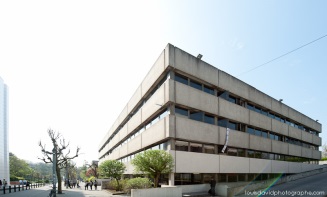 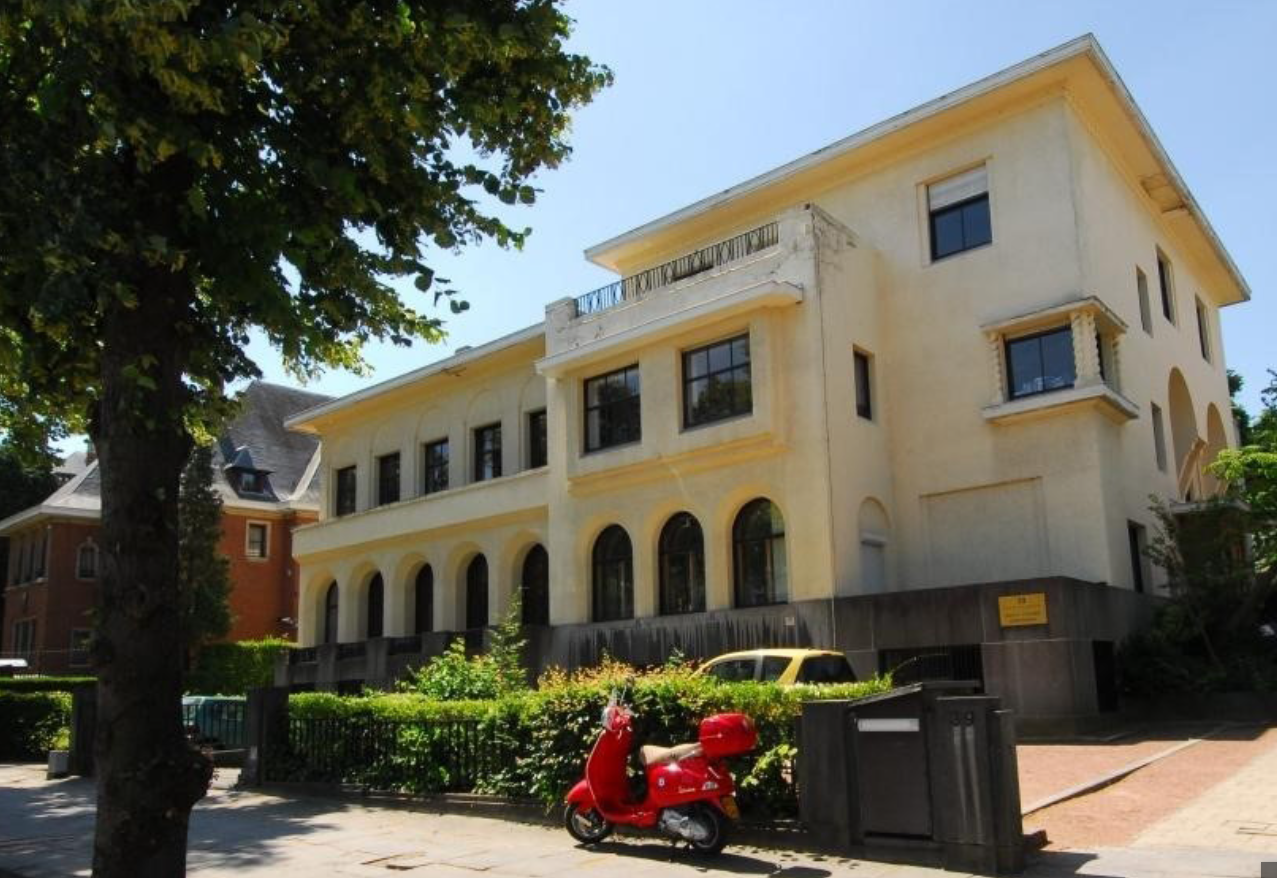 Bâtiment S - Bâtiment H - Institut d’études européennes (IEE)
Comment trouver un local?
S.AY2.112
Campus
S = SOLBOSCH
Numéro du local
Bâtiment
Porte du bâtiment
Niveau
OUTILS INFORMATIQUES
Mon ULB
Portail en ligne où sont transmis les avis de cours, d’examens et diverses communications officielles de la Faculté.
Consultez-le quotidiennement !

monulb.be

Donne également accès à tous les autres outils
Horaires 

Des cours et des examens
Portail en ligne
HORAIRES ULB (Time Edit)
ulb.be/fr/horaires
Université virtuelle

« L’UV »
Portail en ligne où sont transmis les supports de cours

uv.ulb.ac.be/login/index.php
IMPORTANT – pratique !
Vous pouvez vous connecter au portail Horaires même si votre ID numérique étudiant n’est pas encore activée, idem pour l’UV, jusqu’à fin septembre.
Email ULB
Seul email officiel et de communication avec nous …

A consulter tous les jours. 

Application OUTLOOK disponible sur smartphone.
Quelques références à retenir à l’ULB
Le service social étudiants - sse@ulb.be
Le Service étudiant à besoins spécifiques (EBS / ESH) - ebs.esh@ulb.be  
Aimer à l’ULB - aimeralulb.be
PSY Campus - psycampus@ssmulb.be 
ULB SANTE - ulb.be/sante
Votre programme de cours à SciencePo ULB
Structure du programme (120 crédits)
Bloc 1 (60 crédits)
30 crédits de cours de tronc commun + finalités)
10 crédits de préparation au mémoire (POLID404 + méthode Q2
15 crédits de cours spécifiques à la finalité
5 crédits d’options

Bloc 2 (60 crédits)
30 crédits de Mémoire
15 crédits de Stage/mobilité
15 crédits d’options

Catalogue: https://www.ulb.be/fr/programme/ma-poli#programme

Vérifiez les horaires et l’UV pour chacun des cours
Programme de Bloc 1
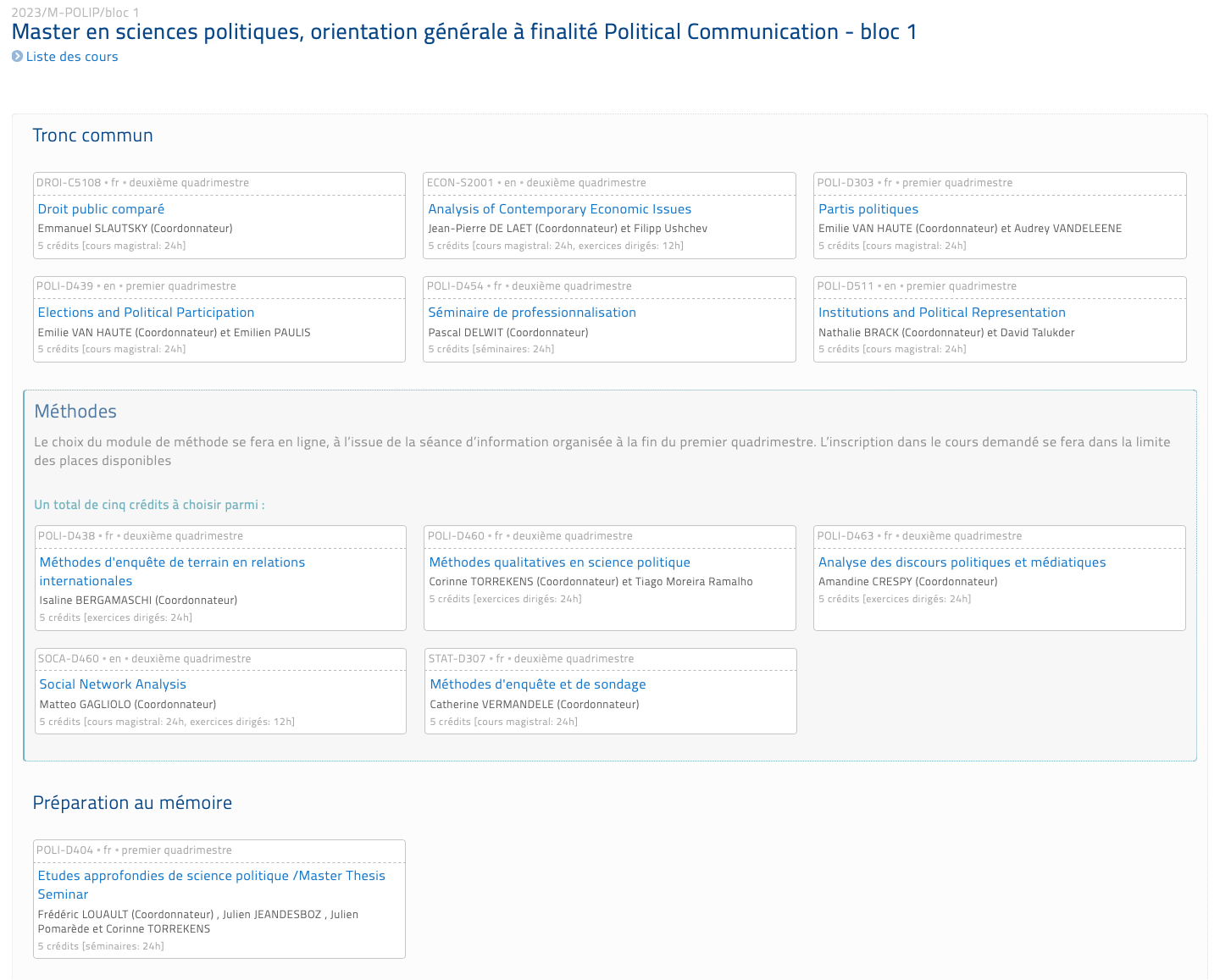 Programme de Bloc 1
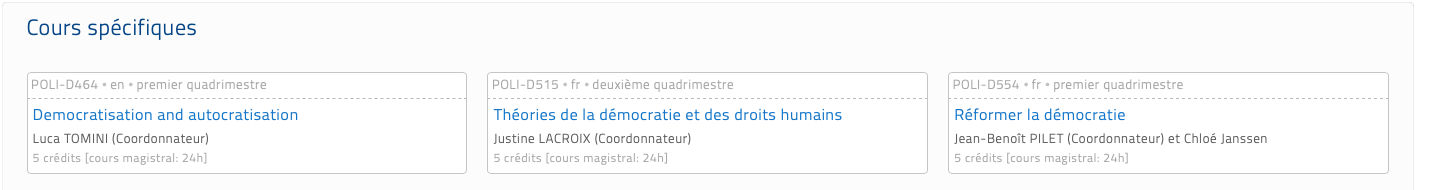 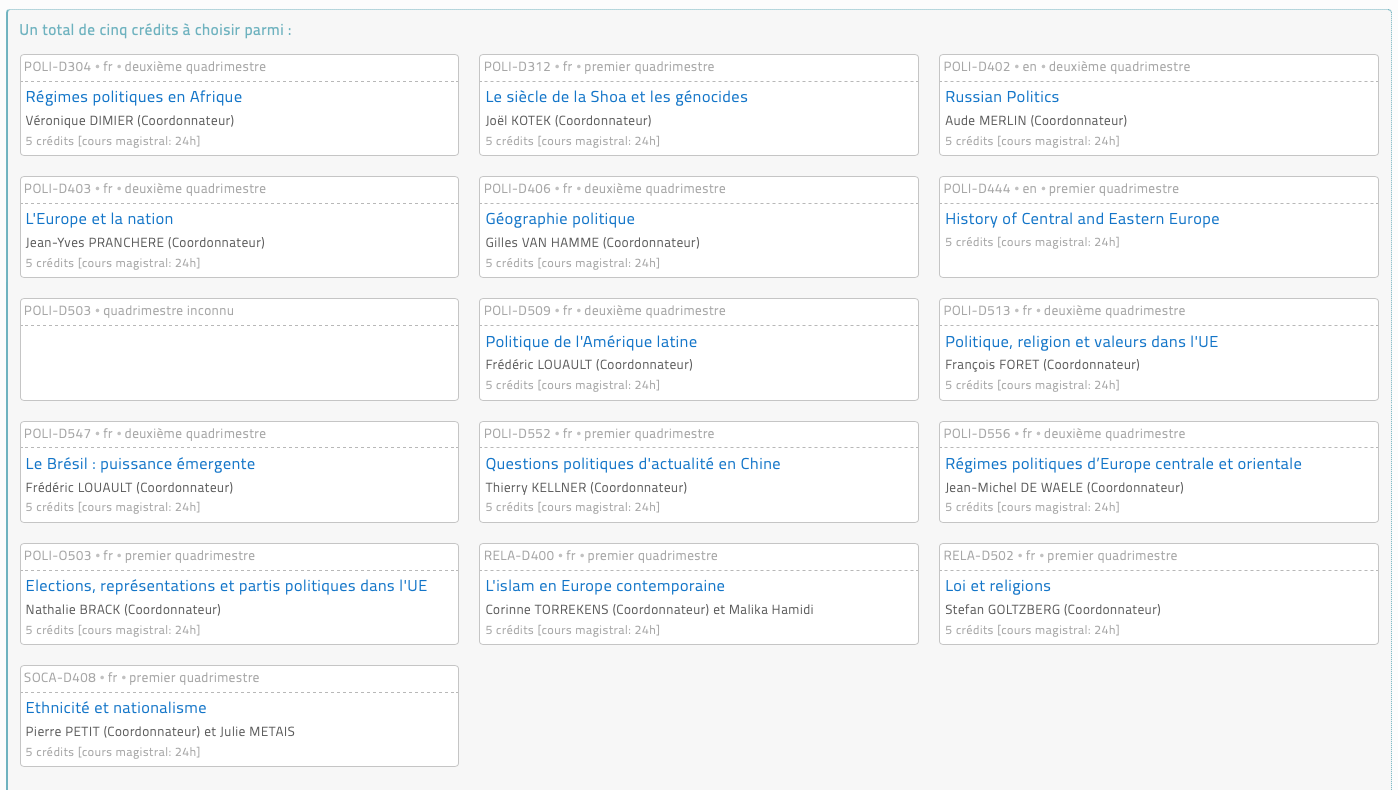 Programme de Bloc 1
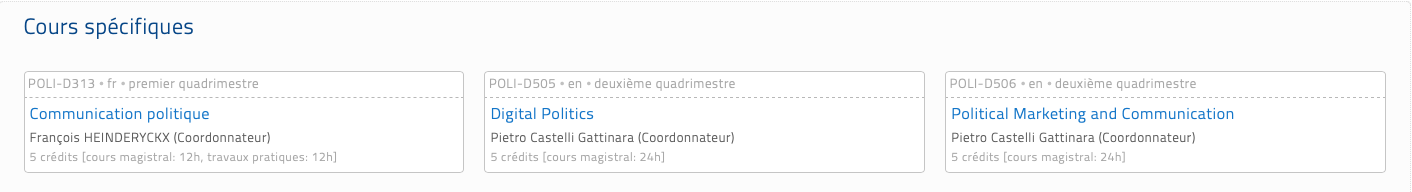 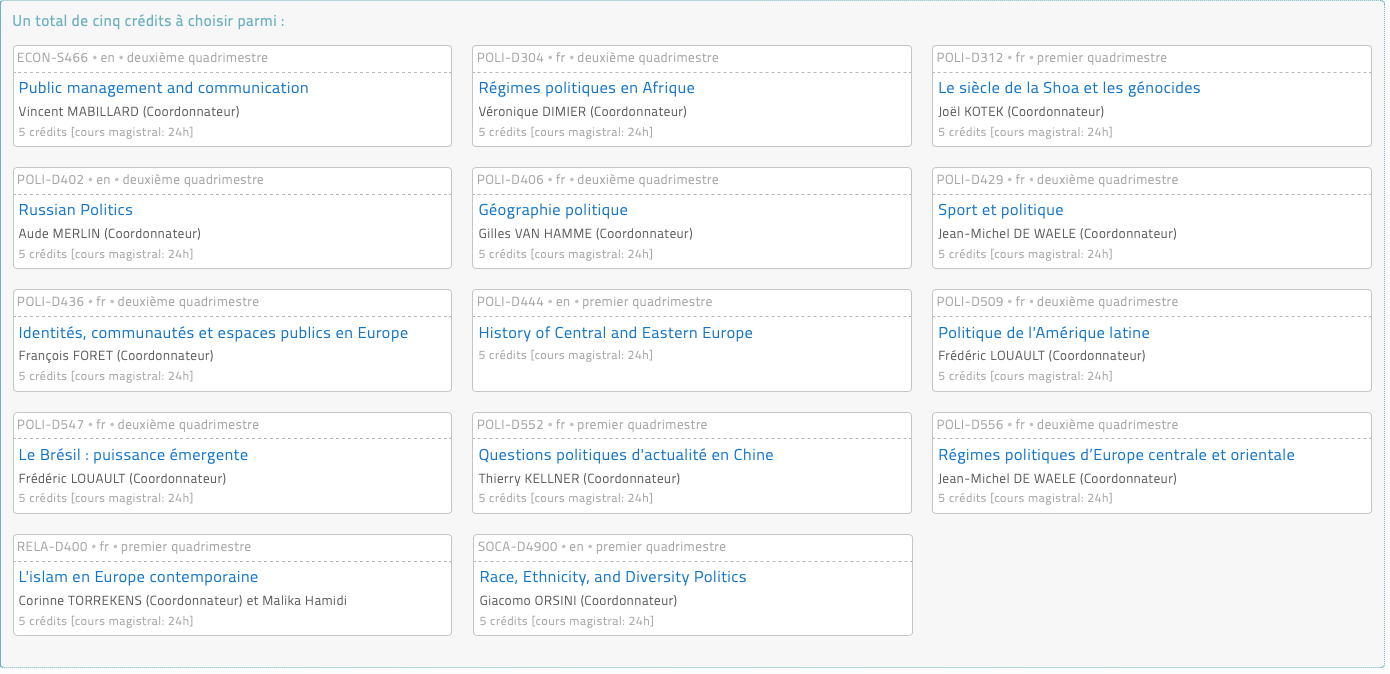 Programme de Bloc 2
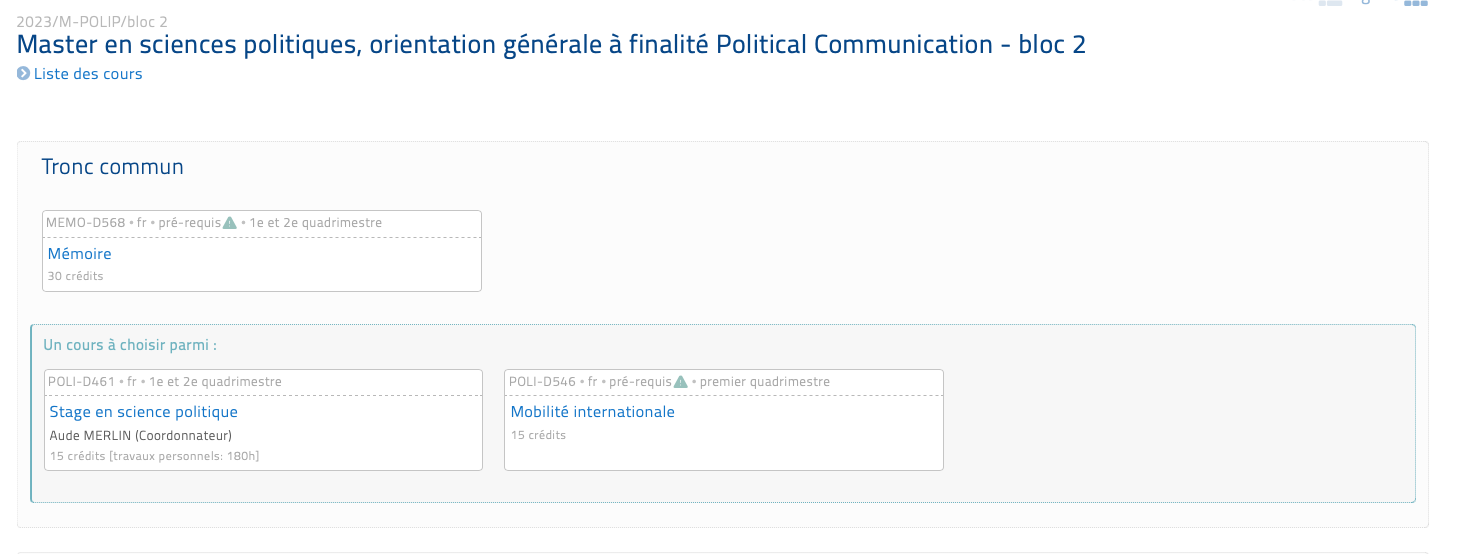 ENVIE DE BOUGER ?
Mobilité
Nombreux accords d’échanges en bachelier ou en master
… nombreuses destinations en Europe et hors Europe … Amérique du Nord, en Amérique Latine, en Asie et en Afrique
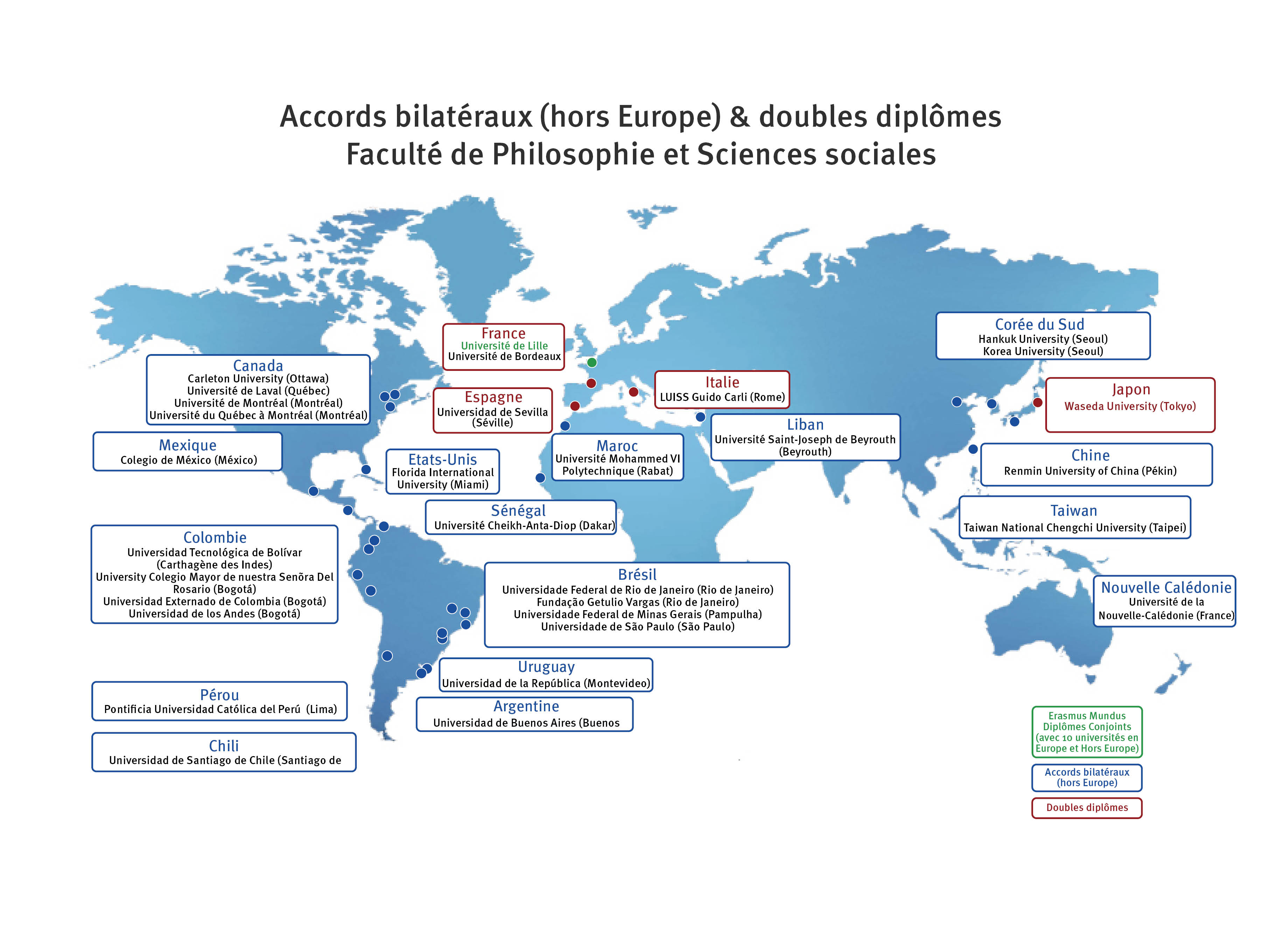 Contact en Faculté 
pour les échanges

Cellule Mobilité étudiante et Relations internationales : pipsout@ulb.be

INFOS : phisoc.ulb.be  onglet INTERNATIONAL
Si vous avez des questions concernant votre:

demande de visa
inscription à la commune
titre de séjour
compte bloqué
assurance maladie (mutuelle)
etc.
Nous mettons à votre disposition:

un système de parrainage
les activités socio-culturelles de l’association étudiante ESN
les events de l’International Welcome Desk
l’application Goin’ Connect
Des dispositifs d’accueil
Où nous trouver?
L’International Welcome Desk:
Un appui administratif
Une intégration tout au long de votre cursus
Nos adresses:

Avenue Jeanne 52 Ixelles 1050 Bâtiment Je52 (du mardi au jeudi de 10h à 16h)
welcome@ulb.be
Nous vous informons via:

nos pages web
nos séances d’information
notre guide d’accueil
notre Instagram
nos webinaires
le bureau d’accueil des étudiants internationaux à l’ULB
Comment contacter un.e enseignant.e?
Créez-vous une adresse email ULB
Essentielle pour recevoir toutes les informations officielles de l’ULB
Essentielle pour que les enseignant.e.s puissent vous identifier
Consultez l’annuaire pour trouver l’adresse de la personne à contacter
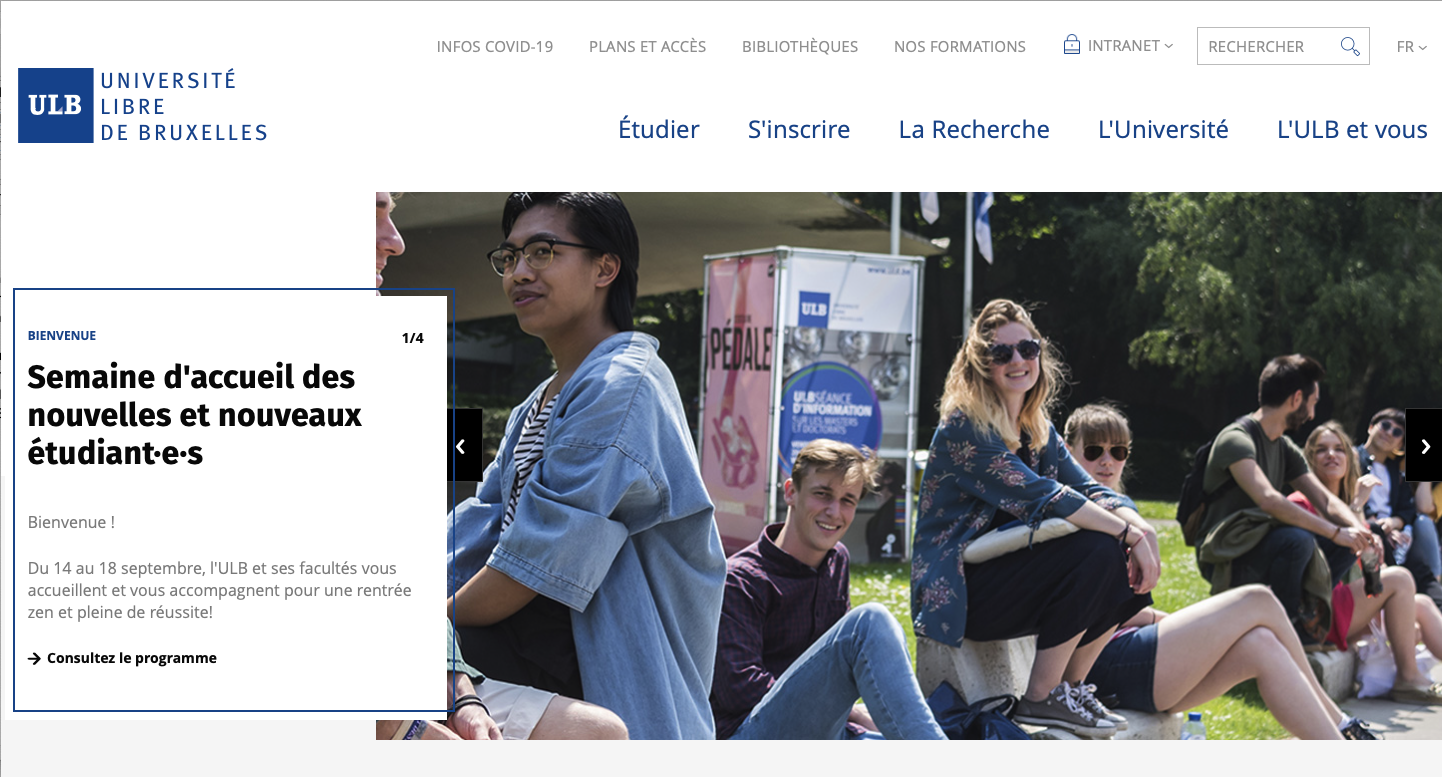 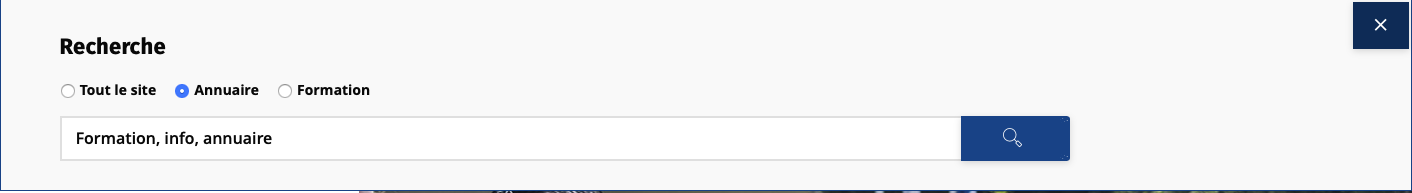 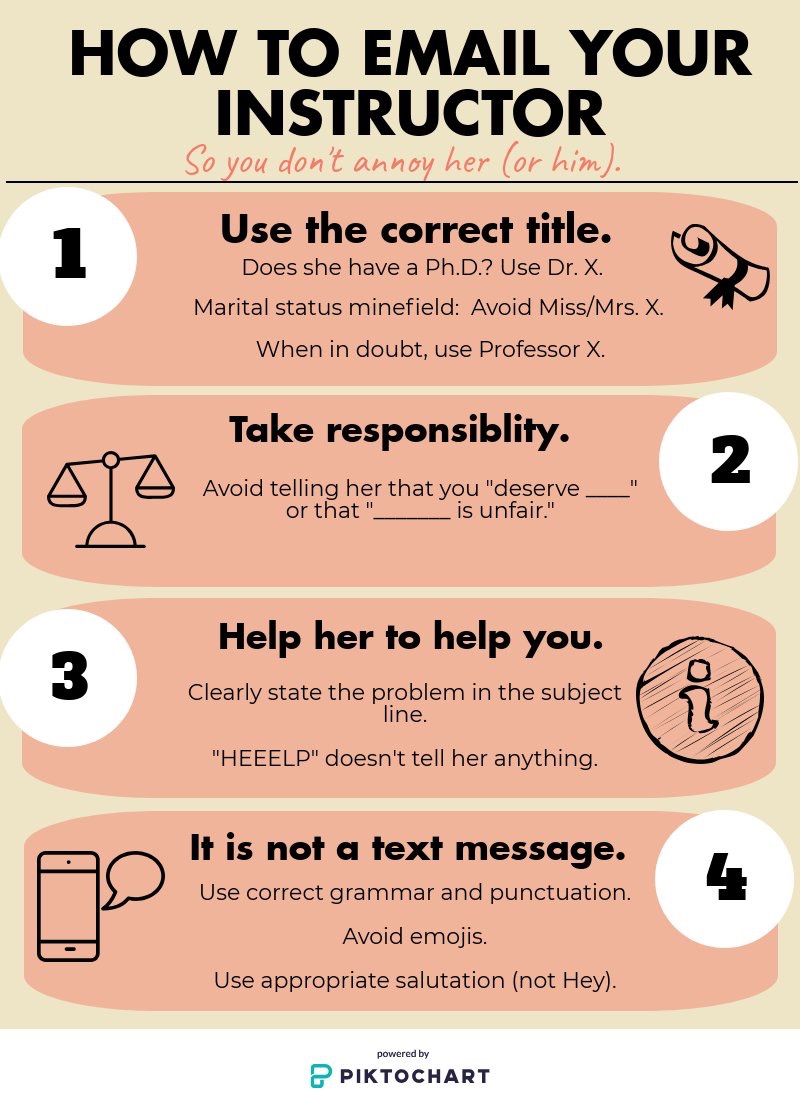 Indiquer le cours concerné
Vérifier que la réponse n’est pas dans un document (plan de cours, UV)
Evaluer l’urgence (attendre le prochain cours? Permanences?)
Soutien en langues
4 possibilités:
F9 : www.f9languages.eu + Facebook
Tables de conversation : https://langues.ulb.be
Tandems linguistiques: http://tandems.ulb.ac.be
MOOC ULB ‘Spice up your English’: http://podcast.ulb.ac.be/site/moocs-SpiceUp.html
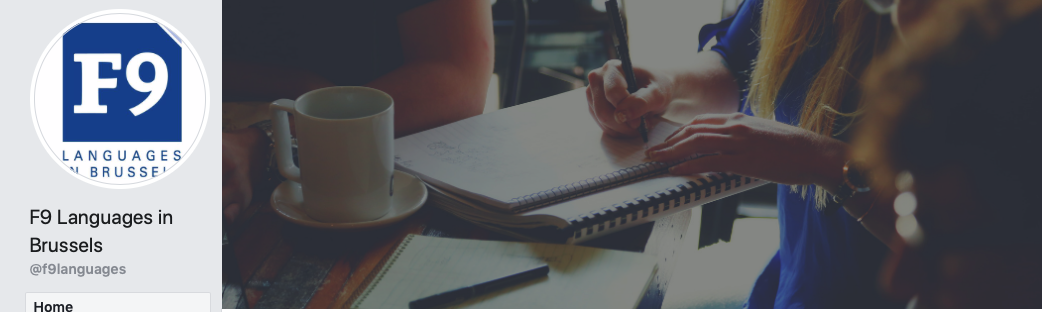 BAP/SAA
Bureau d’appui pédagogique
Soutien aux apprentissages
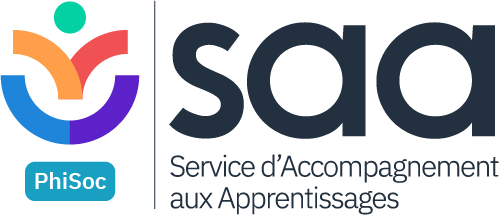 Coaching et entretiens individuels 
Tutorat
Blocus encadrés
Ateliers méthodo
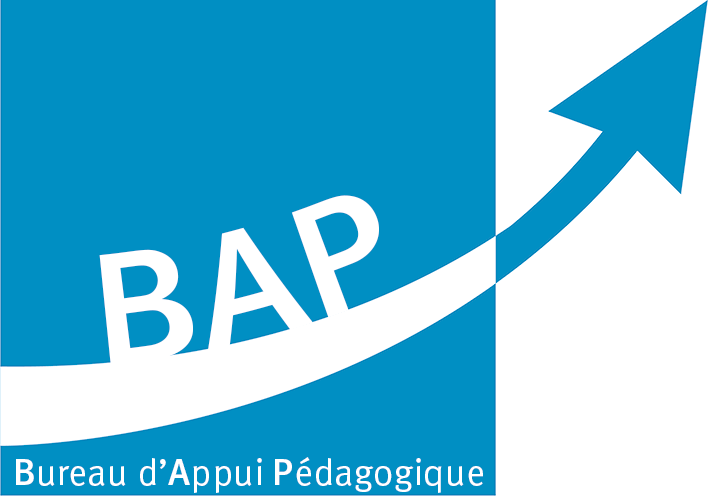 BAP/SAA
Contacts
Marion DARGENT et Antoine DARATOS
Bureau H.3.238
bap.phisoc@ulb.be
saa.phisoc@ulb.be 
UV – SAA Phisoc
https://www.facebook.com/ulb.bap.phisoc/
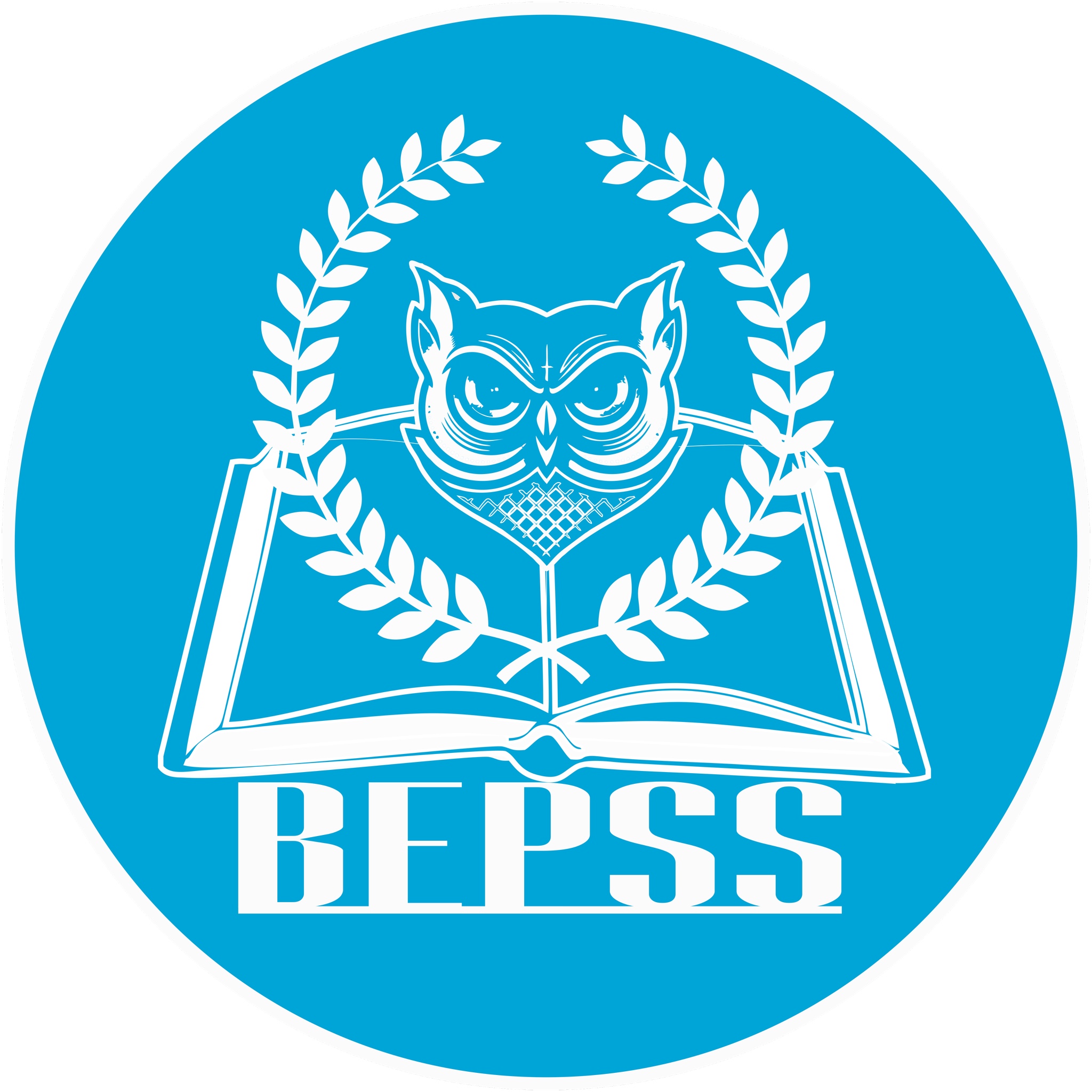 BEPSS
Bureau étudiant de la Faculté de Philosophie et Sciences sociales
Chloé PIERLET, Présidente
Keo SENNEKAMP, vice-Président académique Bureau H1.145
bepss.ulb@gmail.com
Instagram : bepss.ulb
Facebook : https://www.facebook.com/bepss.ulb
EVENEMENT de rentrée : rally photo le mercredi 13 septembre à partir de 13h30 suivi de la soirée faculaire. Info sur nos réseaux !
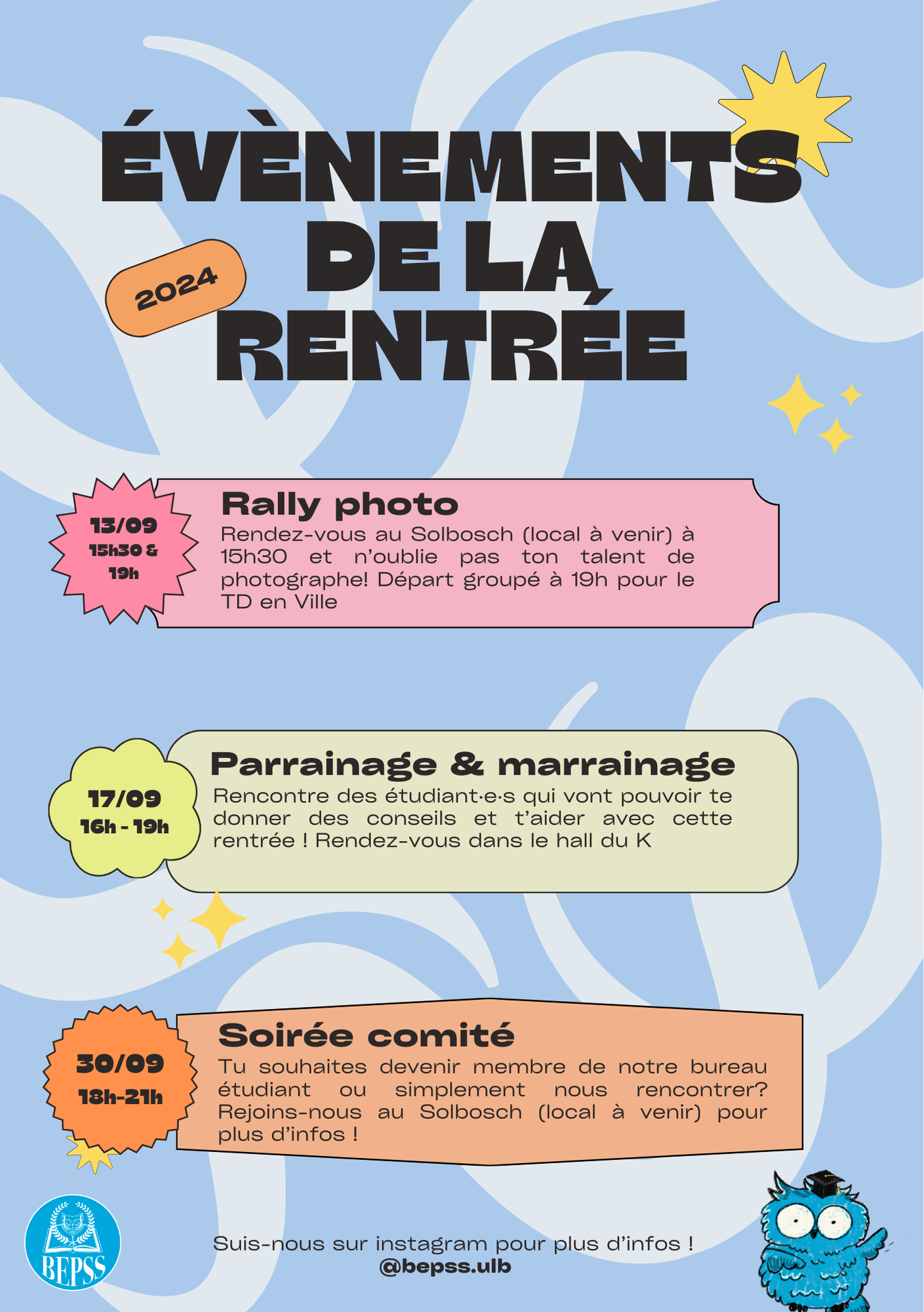 Inscris-toi ici pour la soirée parrainage & marrainage
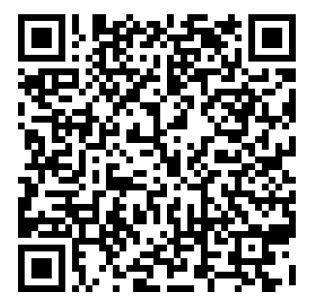 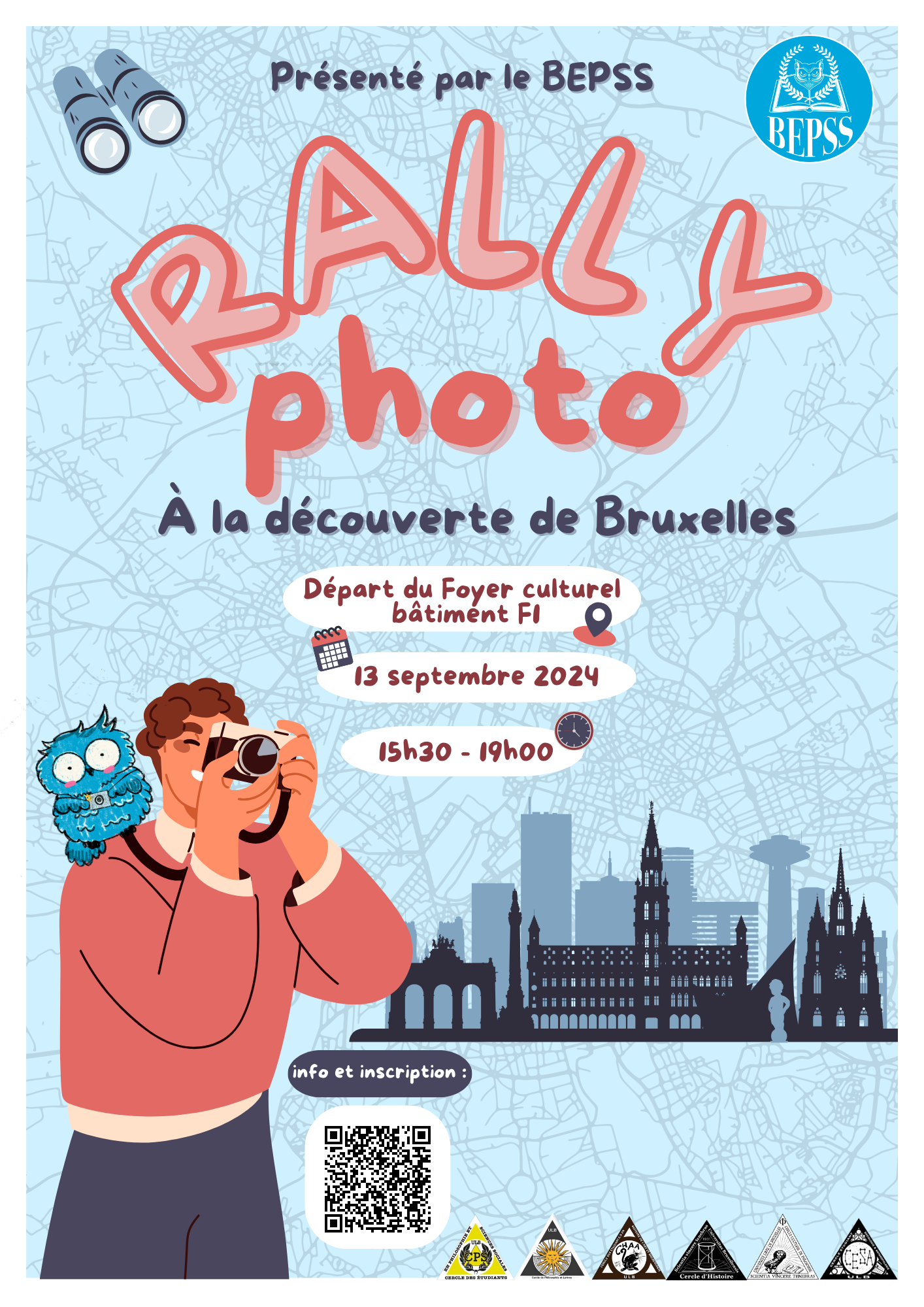 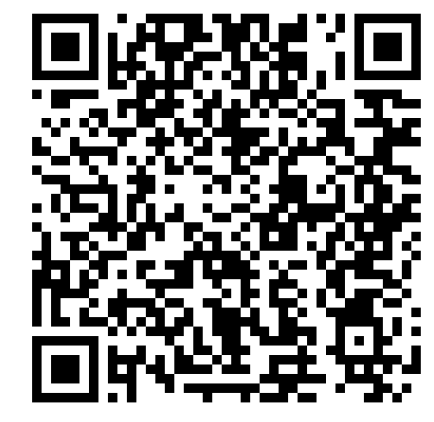 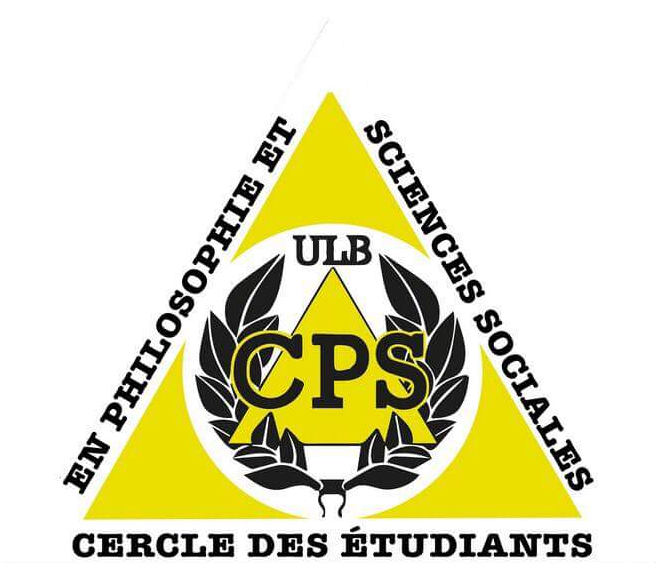 CPS
Cercle des étudiants en Philosophie et Sciences sociales
Laura CAZIER, Présidente
Stéphanie KRÖGER, vice-Présidente
Instagram : insta_cps 
Facebook : Cercle des Etudiants en Philosophie et Sciences Sociales - CPS 
Email : cpsulb@gmail.com
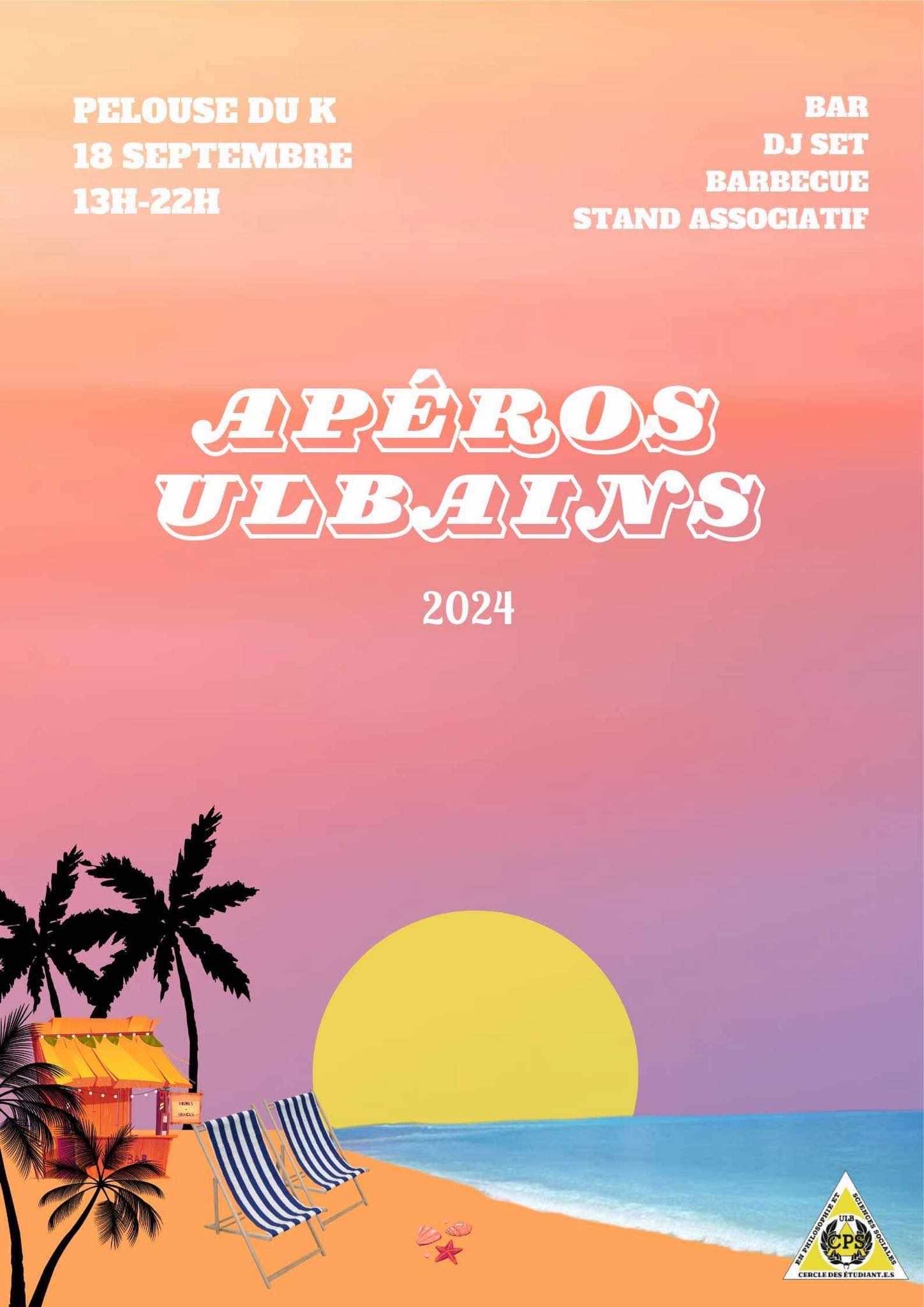 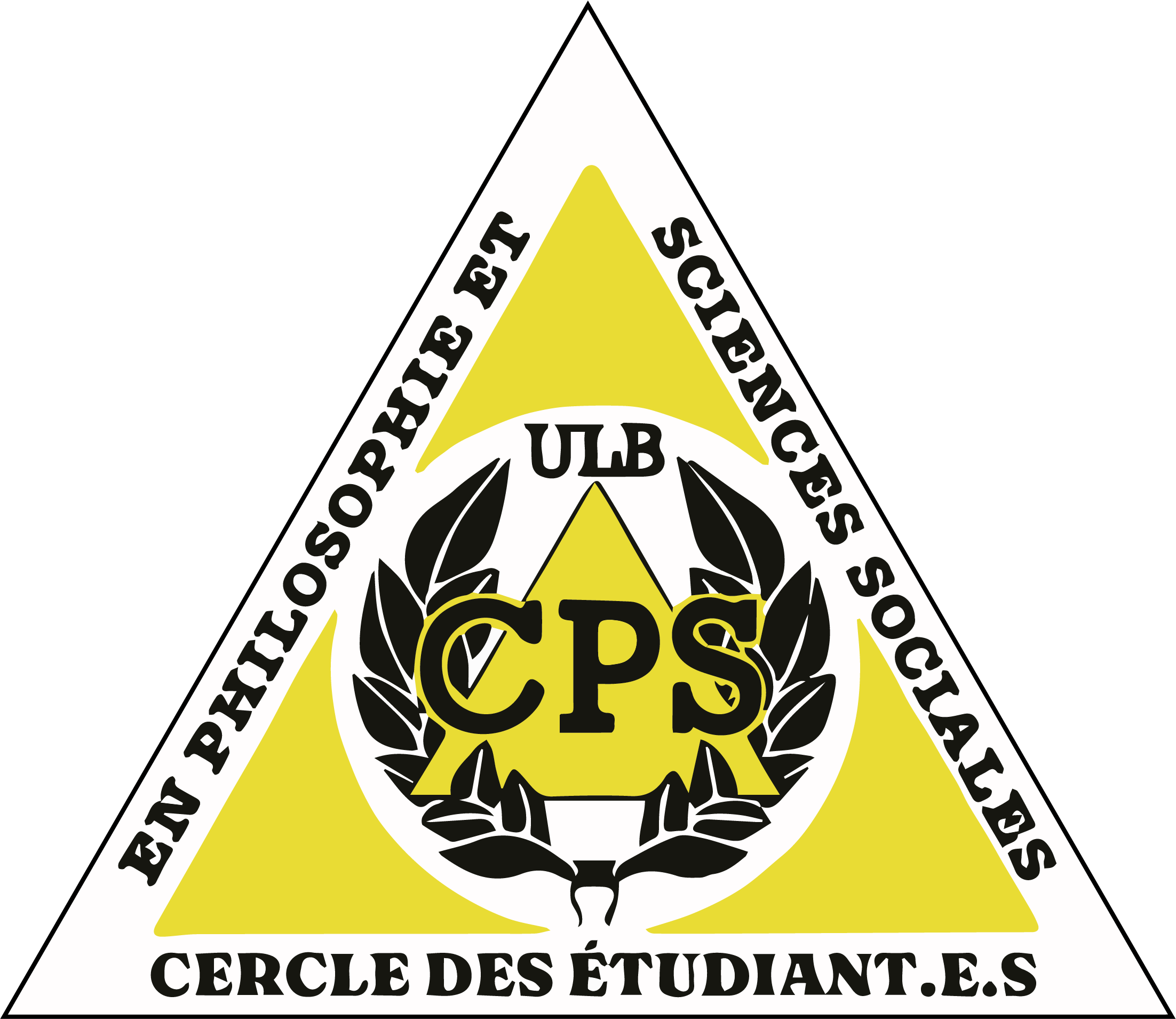 SCHOLA ULBLaetitia Tintinaglia
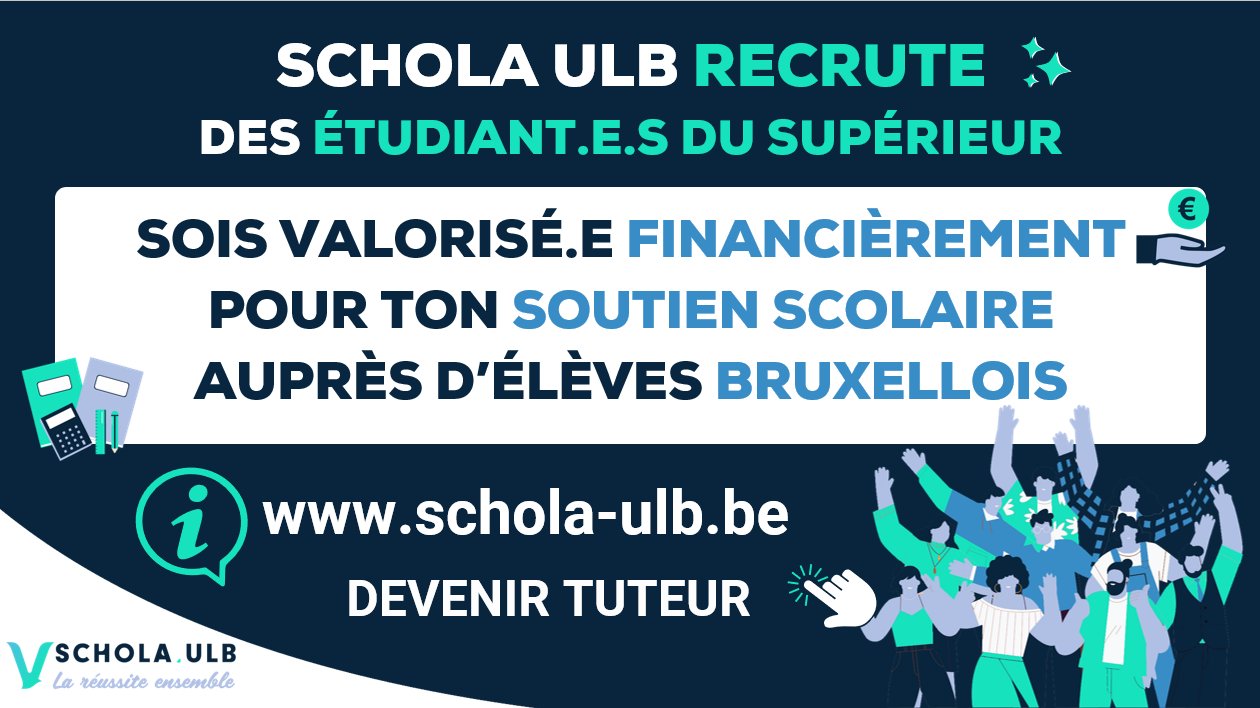 Elections représentant.es étudiant.es

Ils/Elles vous représenteront dans les instances de l’Université et en Faculté et pour cela ils/elles auront besoin de votre vote.
Elections en décembre 2024 via l’application Belenios

Votre participation est importante !
election.phisoc@ulb.be
+ suite infos avis / email MON ULB
Qui sont les représentant.es étudiant.es cette année?
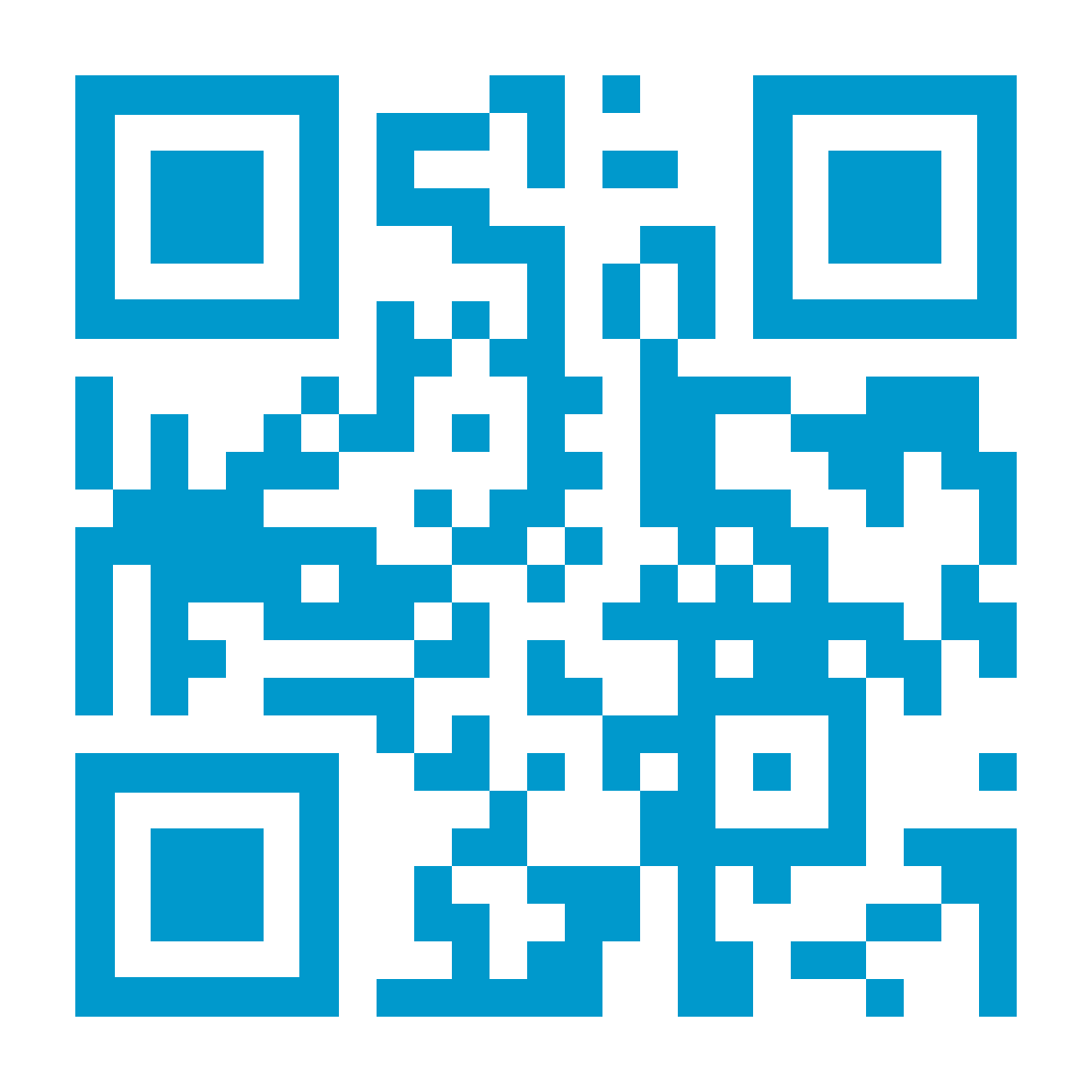 Cellule EBS/ESHÉtudiants à besoins spécifiques ou en situation de handicap
Vous pensez que votre situation médicale peut avoir un impact sur vos études ?
Sur base d'une demande circonstanciée, la Cellule EBS/ESH détermine avec vous des aménagements raisonnables 
permettant de lever les obstacles à votre cursus universitaire.

⚠ Date limite pour l'ensemble des démarches :
    ⚠ Q1 = 15 octobre
    ⚠ Q2 = 1er mars
Pour plus d'informations : ebs.esh@ulb.be
COMMENT OBTENIR LE STATUT EBS/ESH?
3 étapes à suivre :

Remplir un formulaire en ligne disponible sur MonULB
Fournir des documents médicaux circonstanciés de moins d'1 an et établis par un spécialiste
Réaliser un entretien individuel avec la Cellule EBS/ESH

Pour plus d’informations, rendez-vous sur la page web de la Cellule via le QR code ou contactez l’adresse ebs.esh@ulb.be
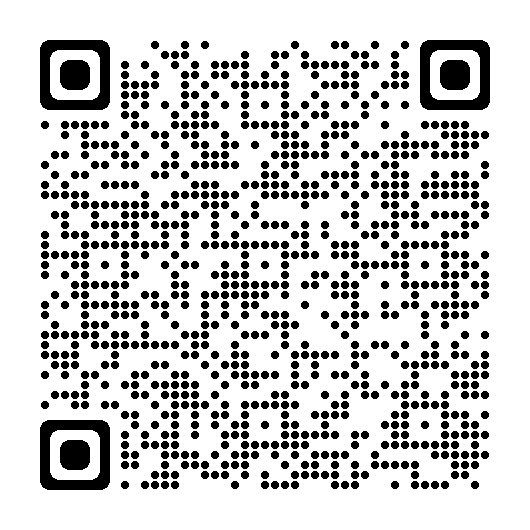 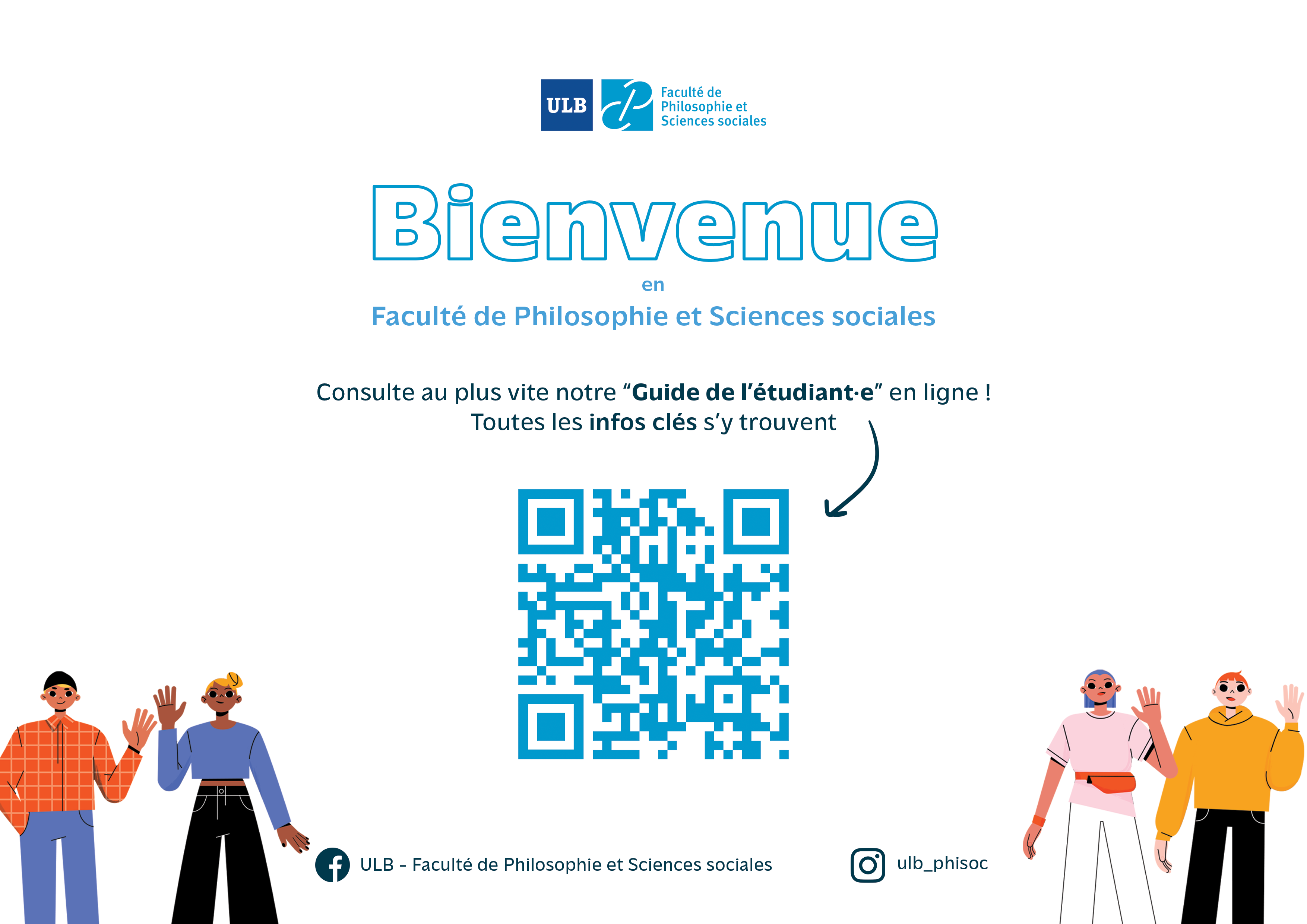 Retrouvez SciencePo ULB sur les réseaux sociaux
@SciencePoULB
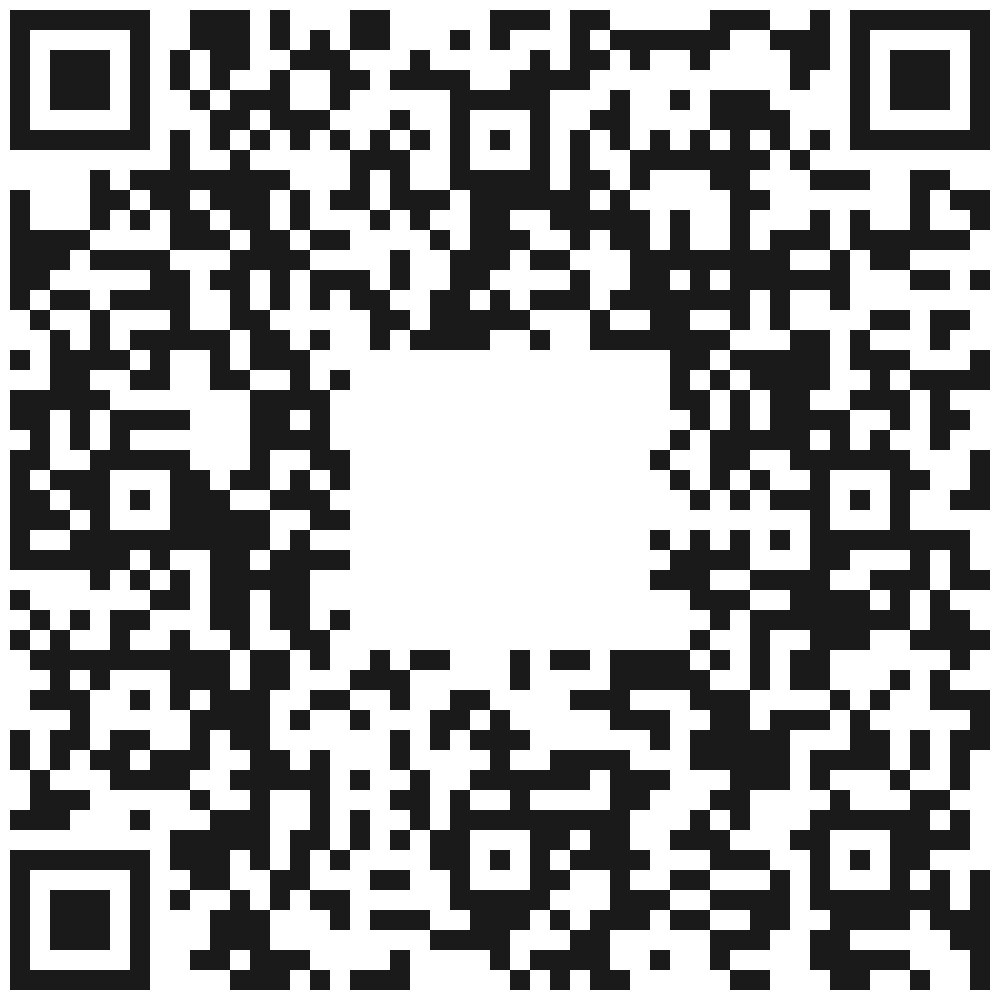 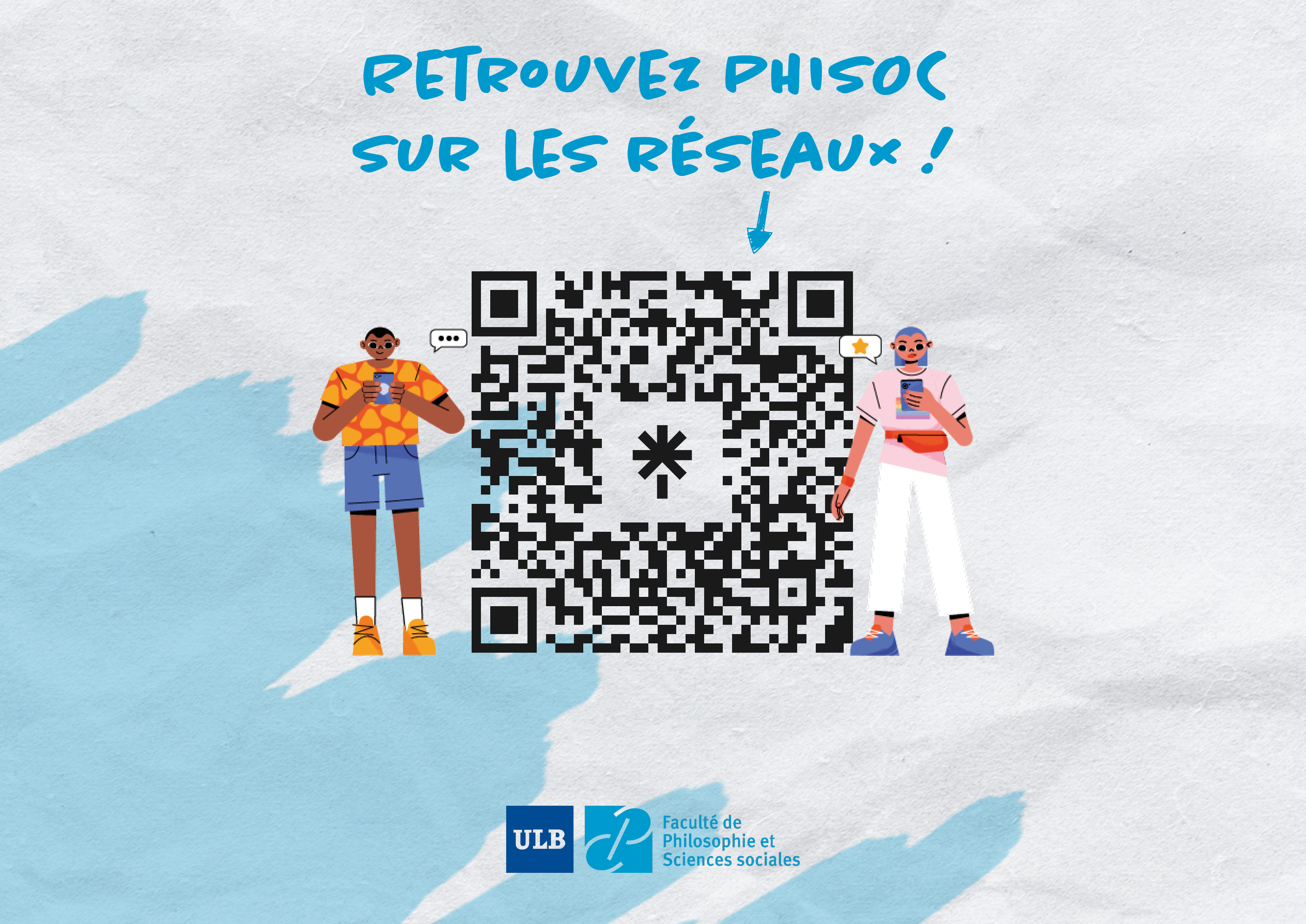 SciencePo ULB vous souhaite une excellente année académique!